Questions Non Christians Ask
Part 1
By Stephen Curto
For Homegroup
June 2, 2019
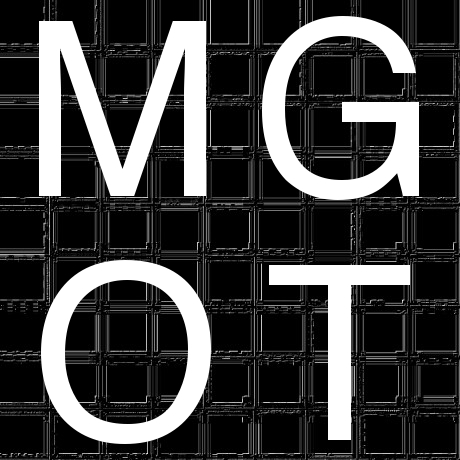 Review
What is the gospel?
What is evangelism?
What questions do people usually ask in response to the gospel message?
What questions do people usually ask concerning Christianity as a whole?
Review
What is the gospel?
Christ died and rose from the dead to pay the penalty of our sins. 
What is evangelism?
What questions do people usually ask in response to the gospel message?
What questions do people usually ask concerning Christianity as a whole?
Review
What is the gospel?
Christ died and rose from the dead to pay the penalty of our sins. 
What is evangelism?
Preaching the gospel, and calling people to repentance and faith in Christ to do so. 
What questions do people usually ask in response to the gospel message?
What questions do people usually ask concerning Christianity as a whole?
Questions of Christianity
How can a good and loving God allow suffering?
What makes Christianity better/different/the right religion?
What about the person in deepest darkest Africa? 
I could never believe in a God who…
[Speaker Notes: God cannot be all powerful or all knowing, the idea of infinity is incoherent. 
reliability of the bible.
Why should I believe it? 
Dealing with past hurts in the church.]
How can a good and loving God allow suffering?
Conclusions from Job
Suffering comes to those who are righteous in God’s sight.
Suffering is not always a sort of cosmic punishment for evil.
God is not obligated to explain his reasons for allowing suffering. 
Romans 5:1-5 & James 1:1-5
Suffering is a means of producing character for the Christian
Suffering is to be expected for the Christian
How can a good and loving God allow suffering?
God is responsible for evil, and claims he will eradicate it. If he does do so, then his actions are completely consistent with an omnipotent and omnibenevolent being. Since humans are bound by time, we have not yet enough information to say whether the problem of evil is valid or invalid. We await the resurrection. 
Further, God indirectly perpetrated the worst evil on earth (undeserved torture unto death) against himself (the Father against the son, through the Romans/Jews), thereby vindicating Himself from any claim toward injustice or inequity. I.e. You can’t say, “You don’t know this kind of pain/suffering.”
How can a good and loving God allow suffering?
Further, God is not obligated by anyone but himself to do either of these things (fix evil, sacrifice his son), but does so exactly because of his omnipotence and omnibenevolence. Thus, far from disproving those qualities, these two facts (the death of Jesus and the solution to evil: i.e. resurrection) prove those qualities. 
Therefore, ultimately, the content of the faith of the gospel (Jesus’s death and resurrection, and our future resurrection by faith in an evil-less earth) is the exact same content of the faith of the problem of evil, that God is good (resurrection) and God is sovereign/omnipotent (crucifixion).
What makes Christianity better/different/the right religion?
Better
Resurrection
Different
Grace
The Right Religion
Coherence, Correspondence, Hope 
“Truth is that which corresponds with reality, identifies things as they actually are, can never fail diminish change or be extinguished, must be able to be expressed in logical propositions, sourced in the God of the Bible, the author of all truth.” – Dr. Paul Shockley
What about the person in deepest darkest Africa?
There is always only one way to have eternal life: grace, through faith. It is the nature of this “faith” that needs to be discussed.
In EVERY DISPENSATION:
the basis of salvation is the death of Christ, a free gift from God.
the requirement for salvation is faith.
the object of the faith is God.
What CHANGES:
the content of the faith.
In other words, Every person who ever lived on earth is responsible for responding to the amount of revelation available to them with an equitable faith in the true triune God.
I Could Never Believe in a God Who…
Either God is, or he is not. 
The nature of this God is either revealed in the Bible or it is not.
If He is, and his nature is revealed in the Bible, our opinion of his actions/nature is irrelevant. If he is omnipotent, it is unwise not to follow his direction.
So, are you saying you could never believe, or you could never believe?
I Could Never Believe in a God Who…
Does God Exist?
Oh well. Do what you want.
No
Yes
HOW SHOULD I LIVE?
Can he Reveal himself to us?
No
Yes
Find and follow that revelation.
Has He Revealed himself to us?
No
Yes